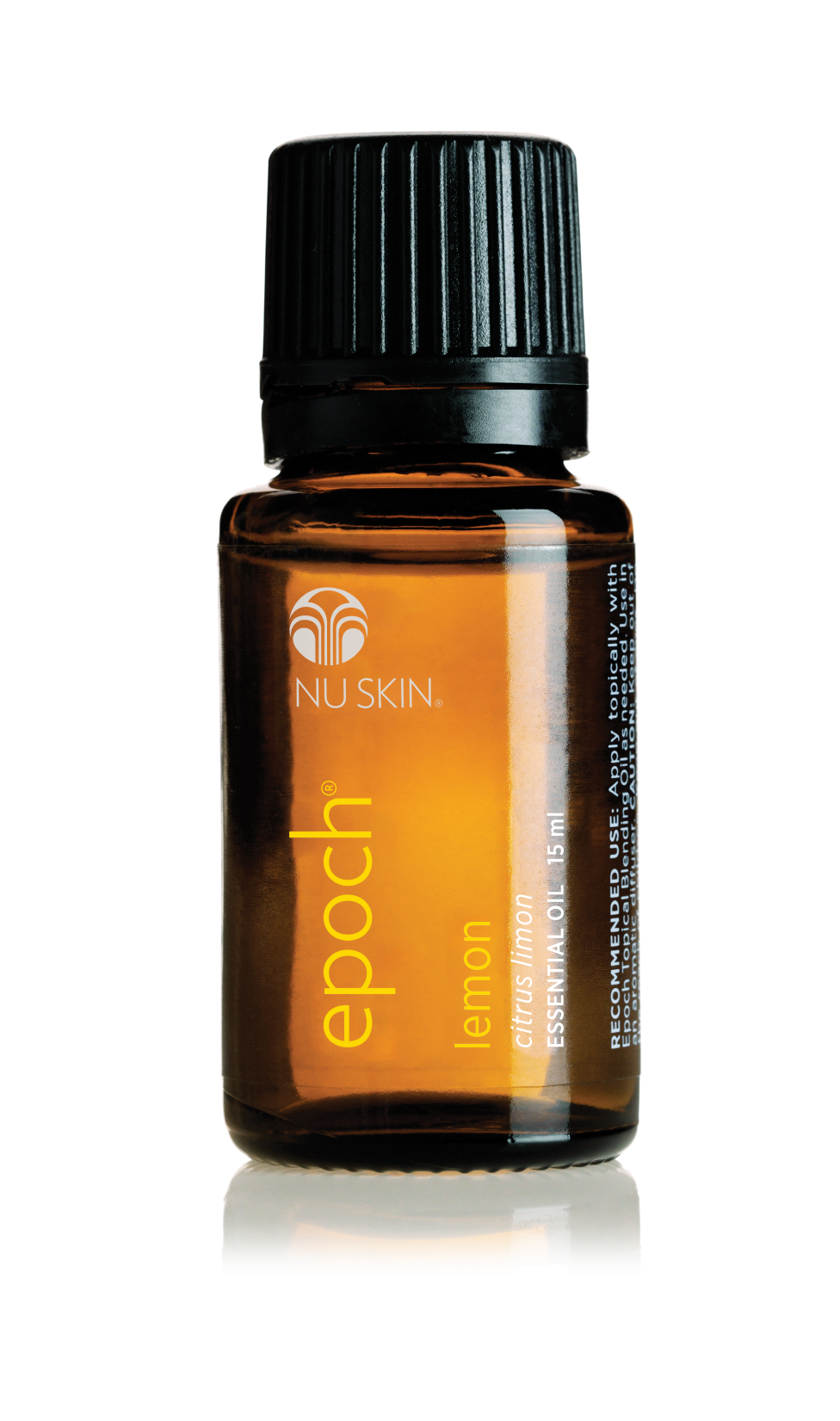 EPOCH LEMON
ESSENTIAL OIL
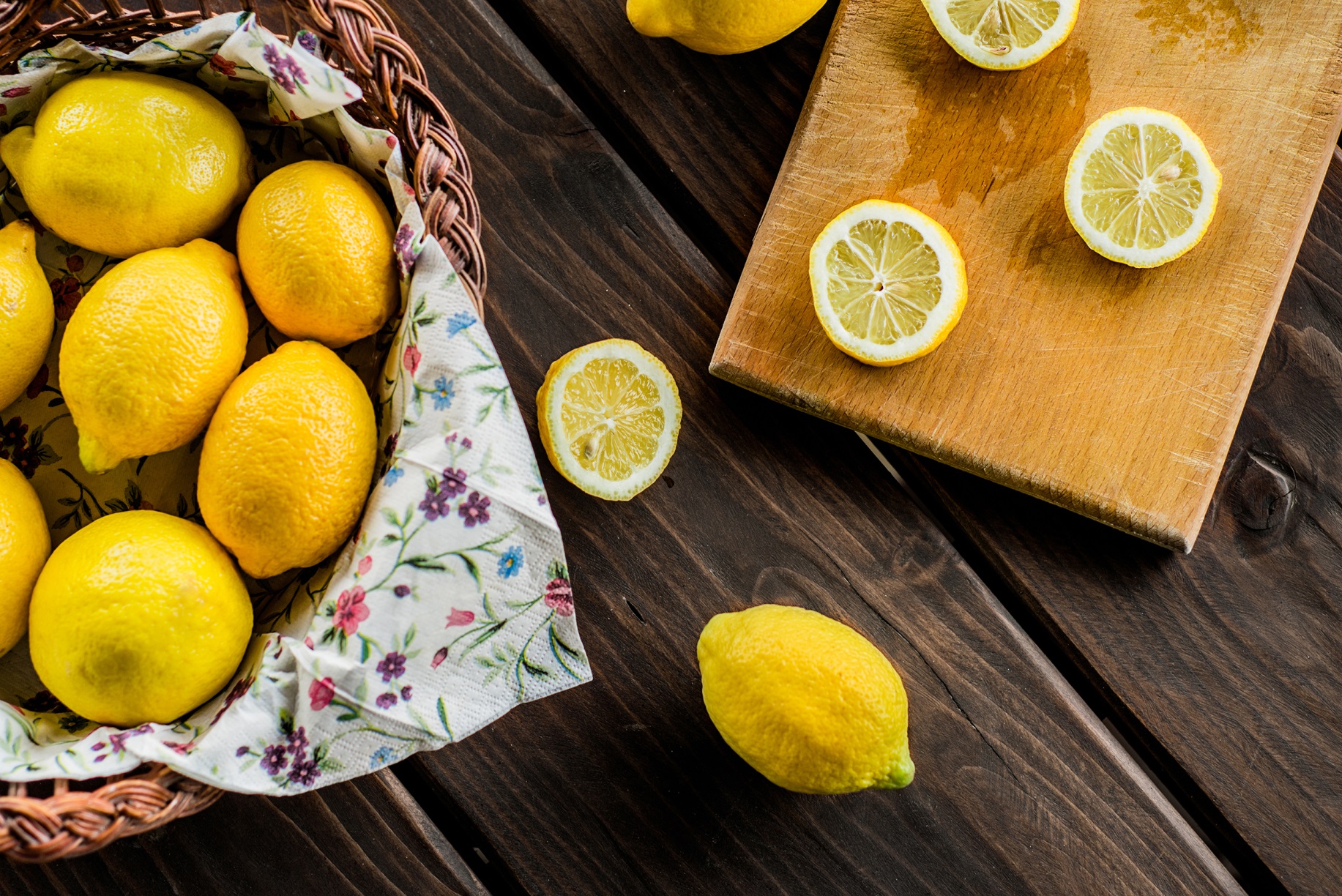 LEMON
Lemon has a bright, tangy, pure, and fresh aromatic profile
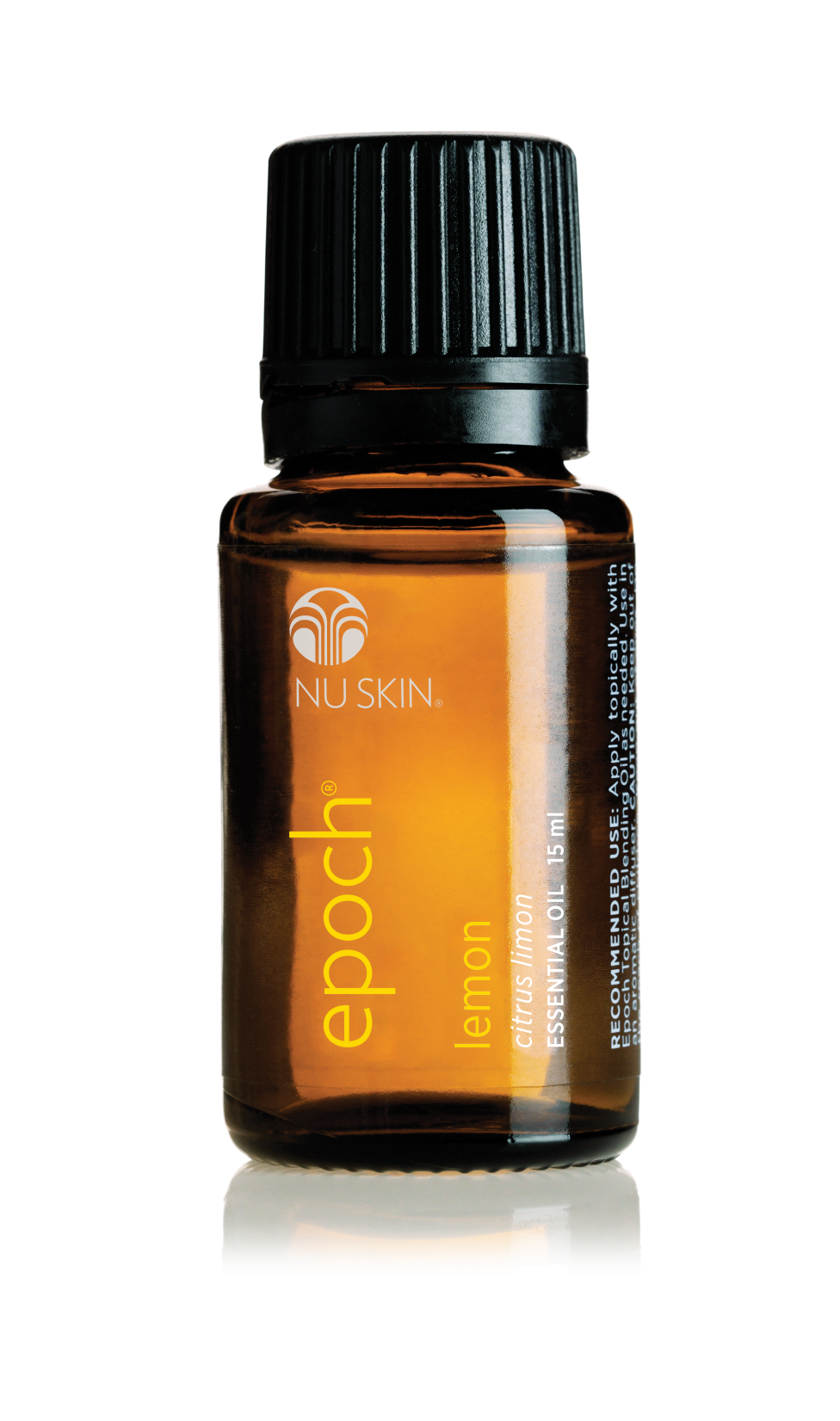 USAGE
Diffuse with an Epoch diffuser
Use it to help remove odors
Removes unpleasant smells from wet laundry
Add a drop to your dishwasher’s rinse cycle
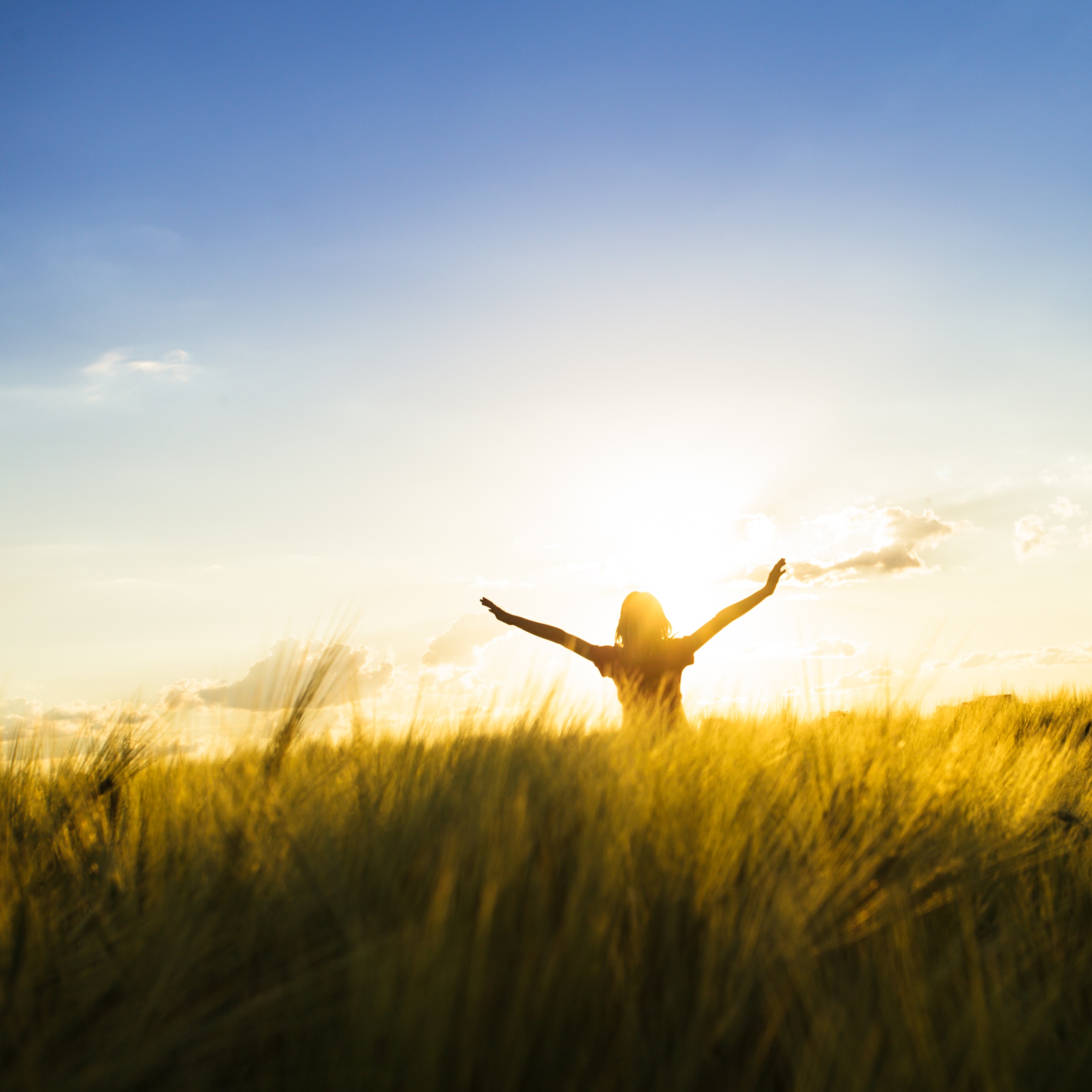 EPOCH LEMON
VIBRANT  |  LIGHT  |  CRISP  |  FRESH